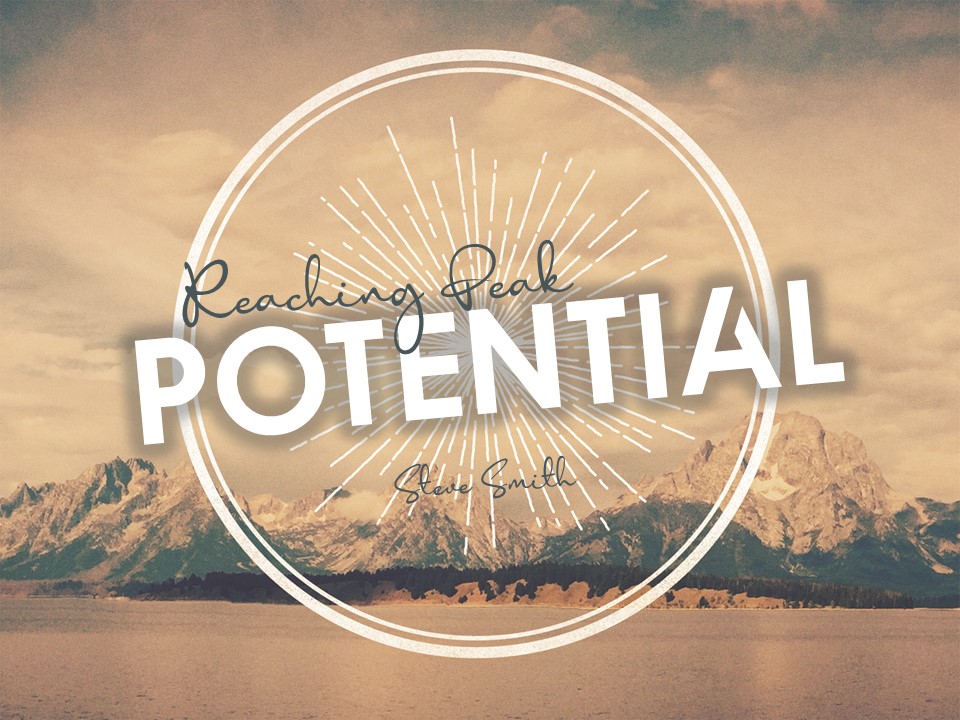 POTENTIAL
Reaching Peak
Steve Smith
Leadership Thought

The ability, for each leader to reach peak potential is always within grasp. It is only reached through their power of choice in making right decisions.

Scripture Reading:

Give instruction to a wise man, and he will be yet wiser: teach a just man, and he will increase in learning. --Proverbs 9:9
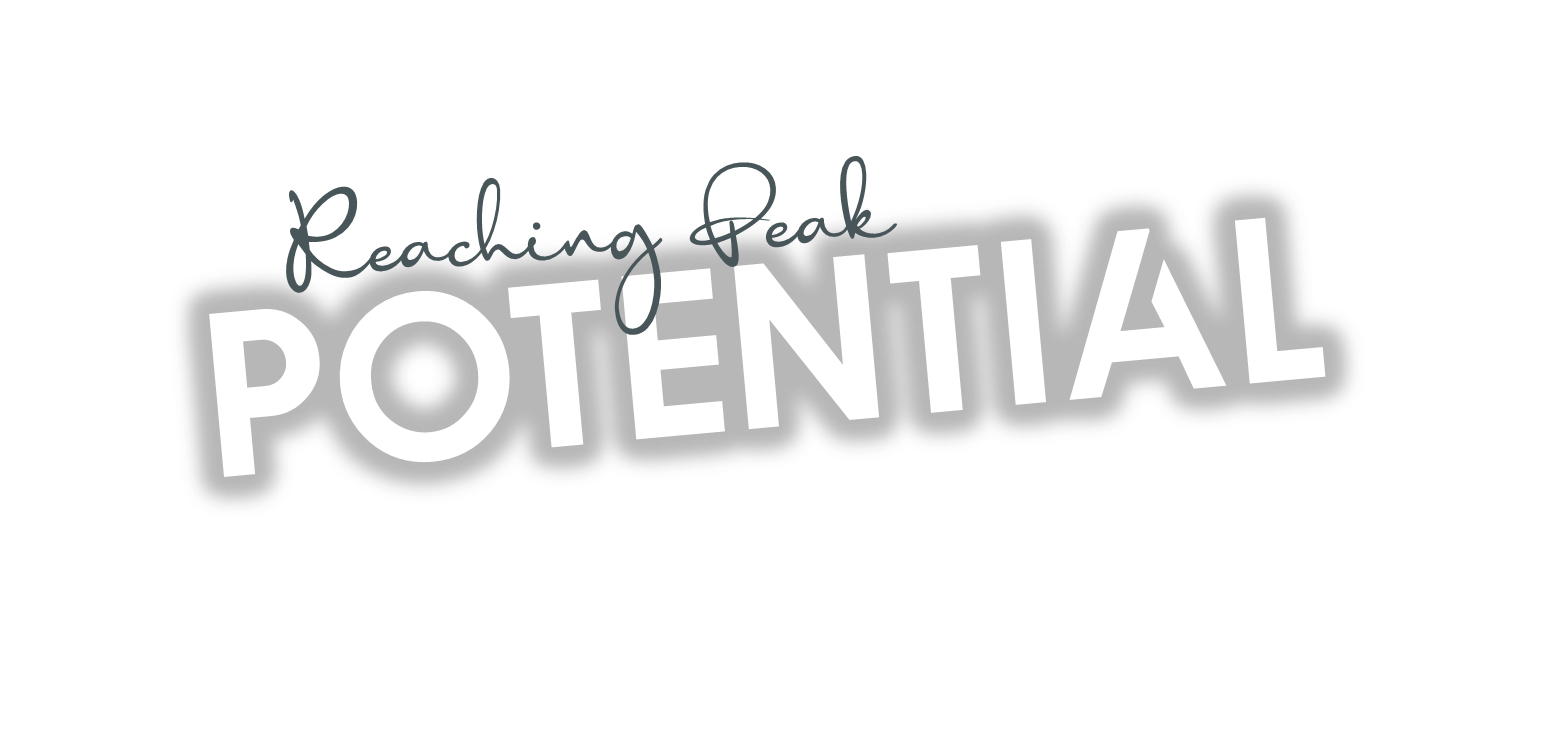 Reaching Peak Potential should be the goal of every leader. Nothing else will do.

Perhaps the peak for ach individual leader is different, some higher than others, and some lower, but we all have a peak potential and we should all be reaching for it.

Peak potential is something every leader can reach in their leadership areas of responsibility.
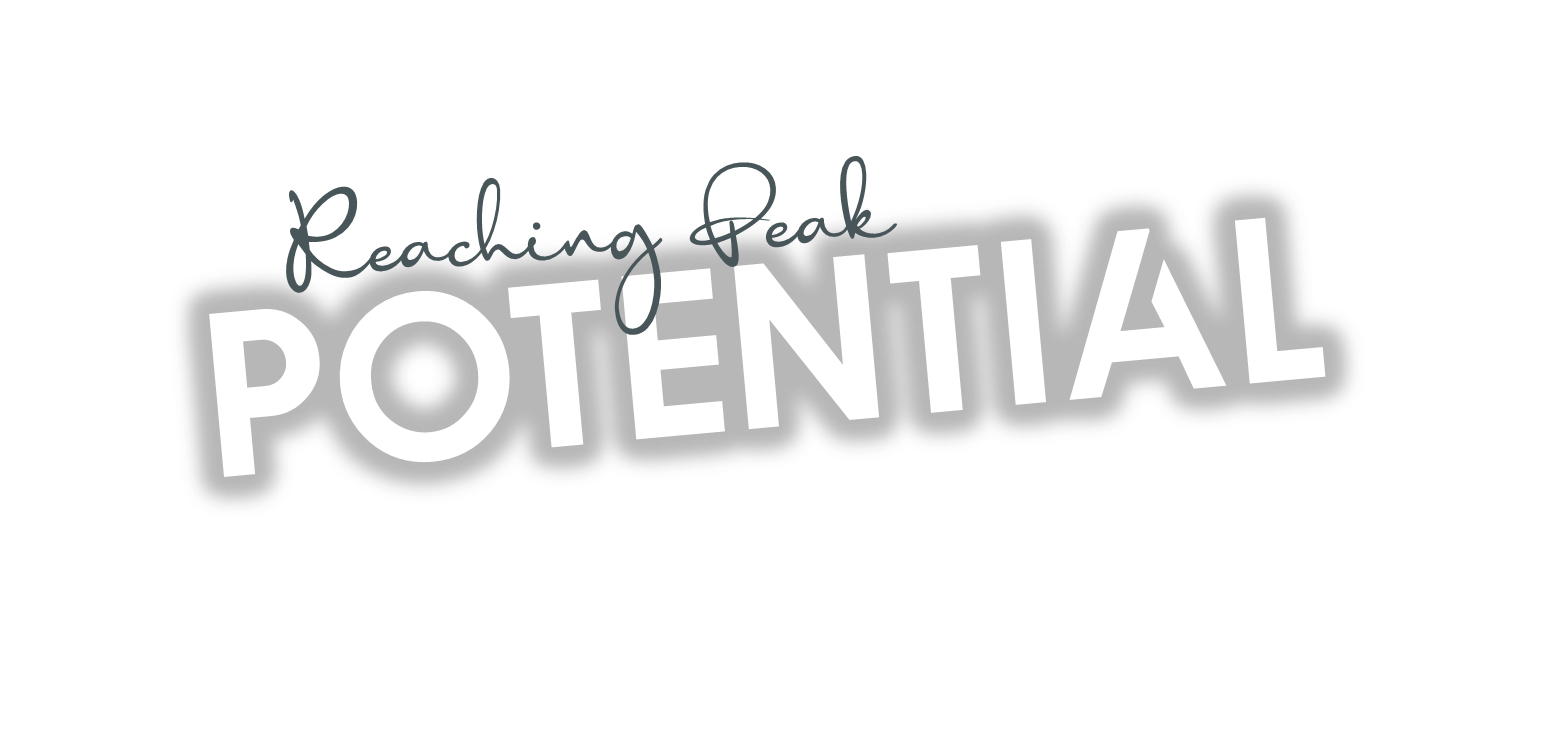 Some leaders come with high expectations and some with low expectations. Some leaders have high returns on those expectations and some have low returns.

The result of leaders reaching their peak potential, though, lies in the power of choice that each one has and the decisions that they make with those choices.
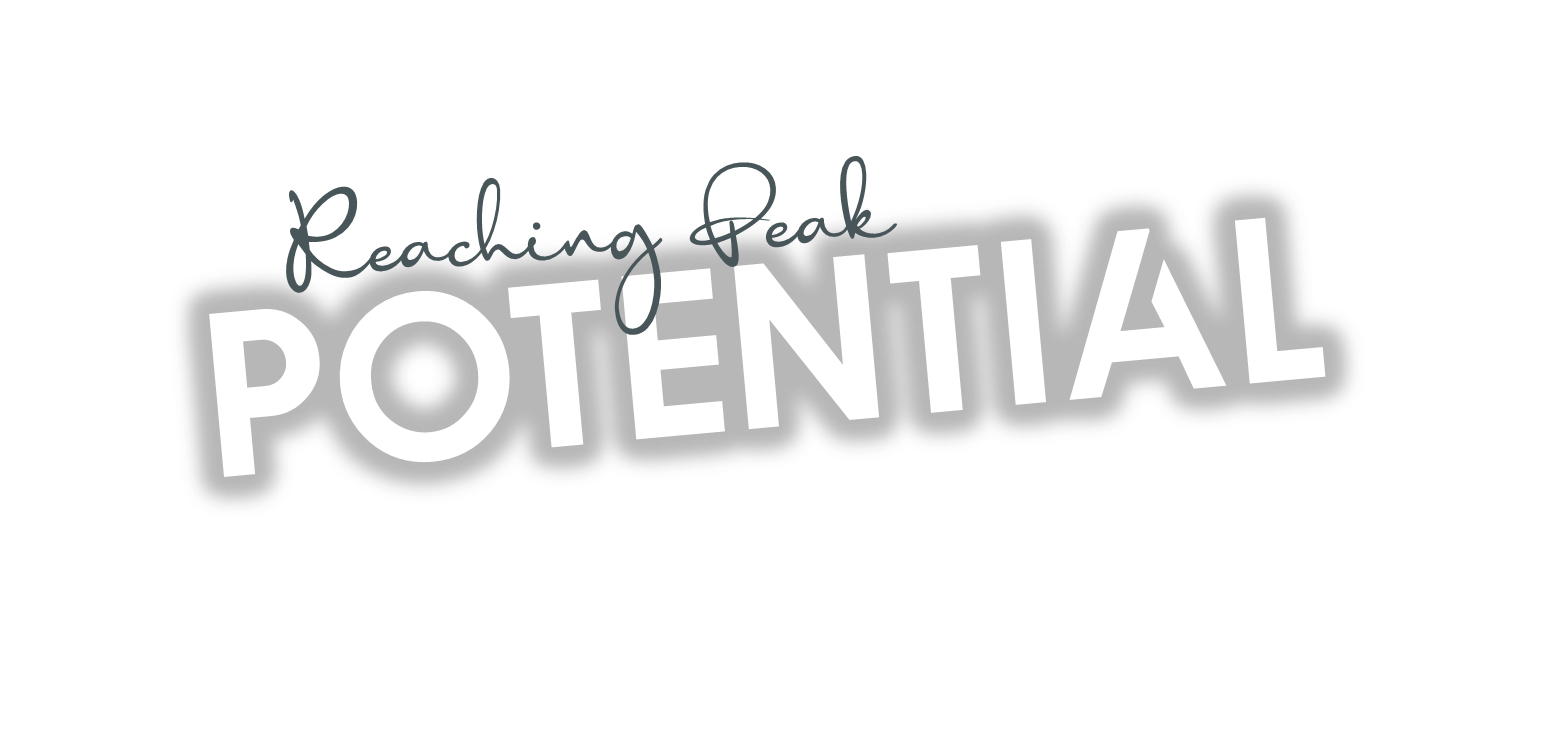 Let's look at two different leaders that had two different levels of expectations, two different returns, and how each, through their power of choice in their decisions, determined the peak potential that they reached.

Reuben — The Leader that Failed to Lead
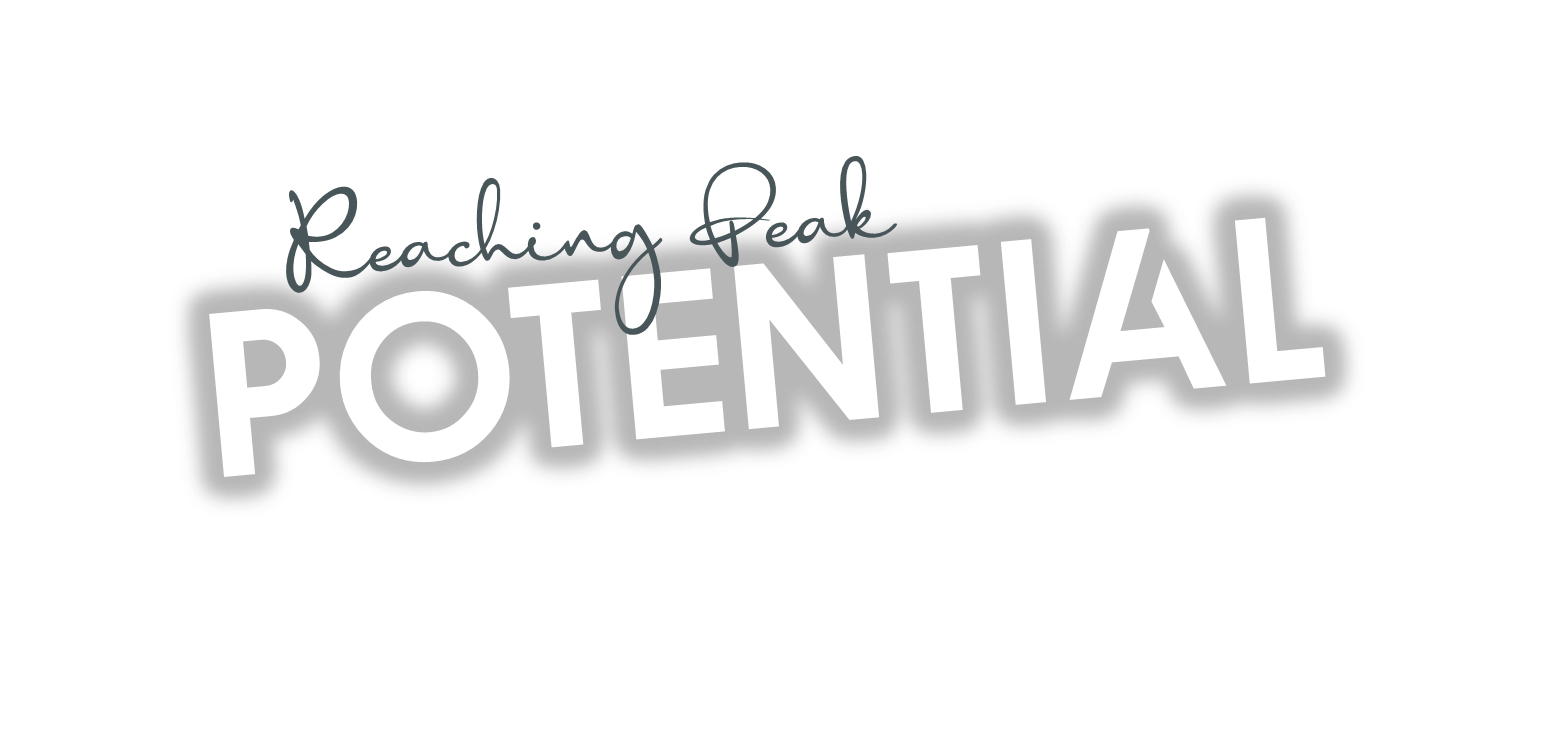 "High Expectations - Low Returns"

And Leah conceived, and bare a son, and she called his name Reuben: fir she said, Surely the LORD hath looked upon my affliction; now therefore my husband will love me.

Genesis 29:32
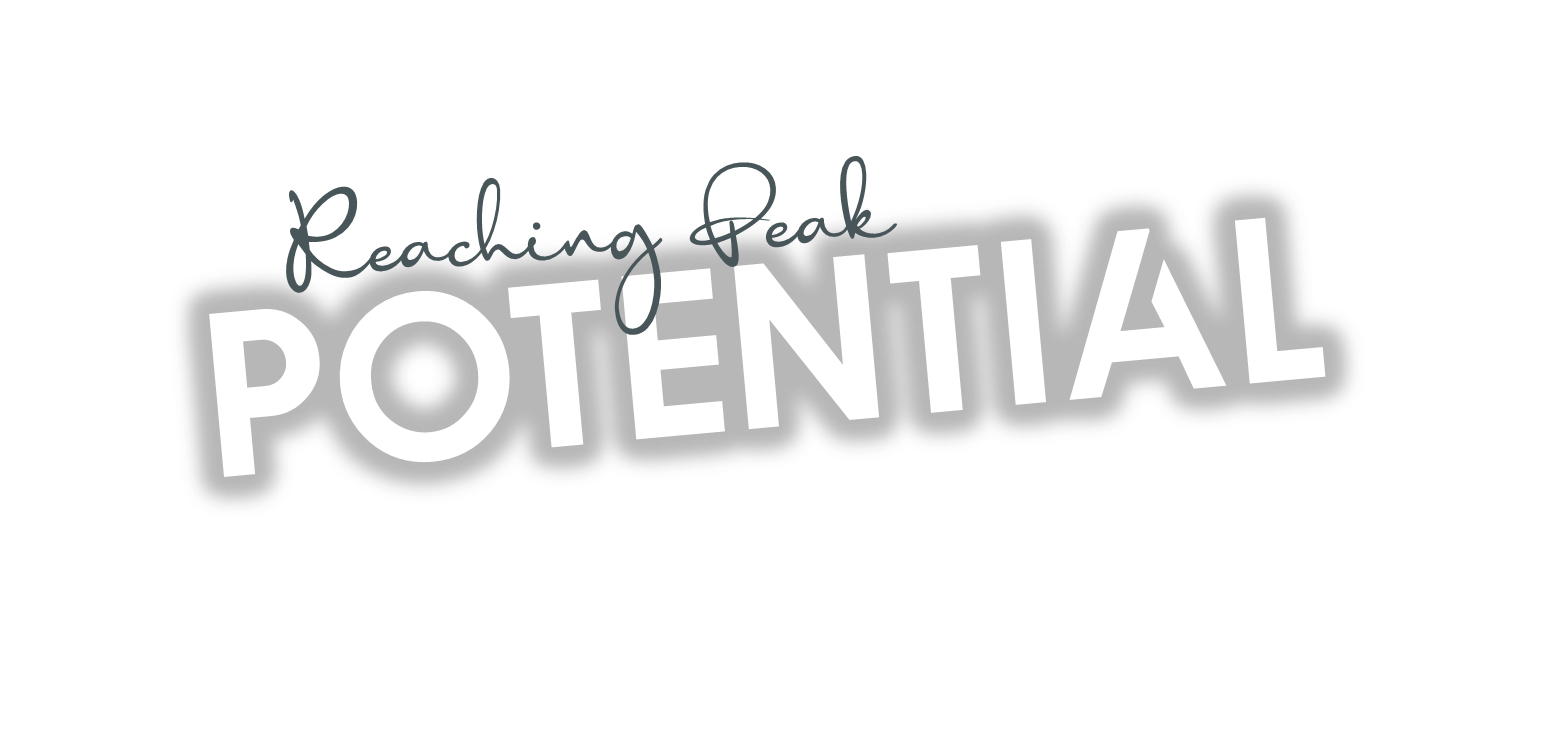 Reuben was the first-born son of Jacob, one of the patriarchs. He was born to be a leader. He was 'destined to be a man of greatness, a great man, and a great leader.

He was born with high hopes and high expectations, especially of love as his mother tried to secure the love of her husband, Jacob.

Reuben was supposed to be a man of influence and power, a man's man, but he failed to lead in the right direction.
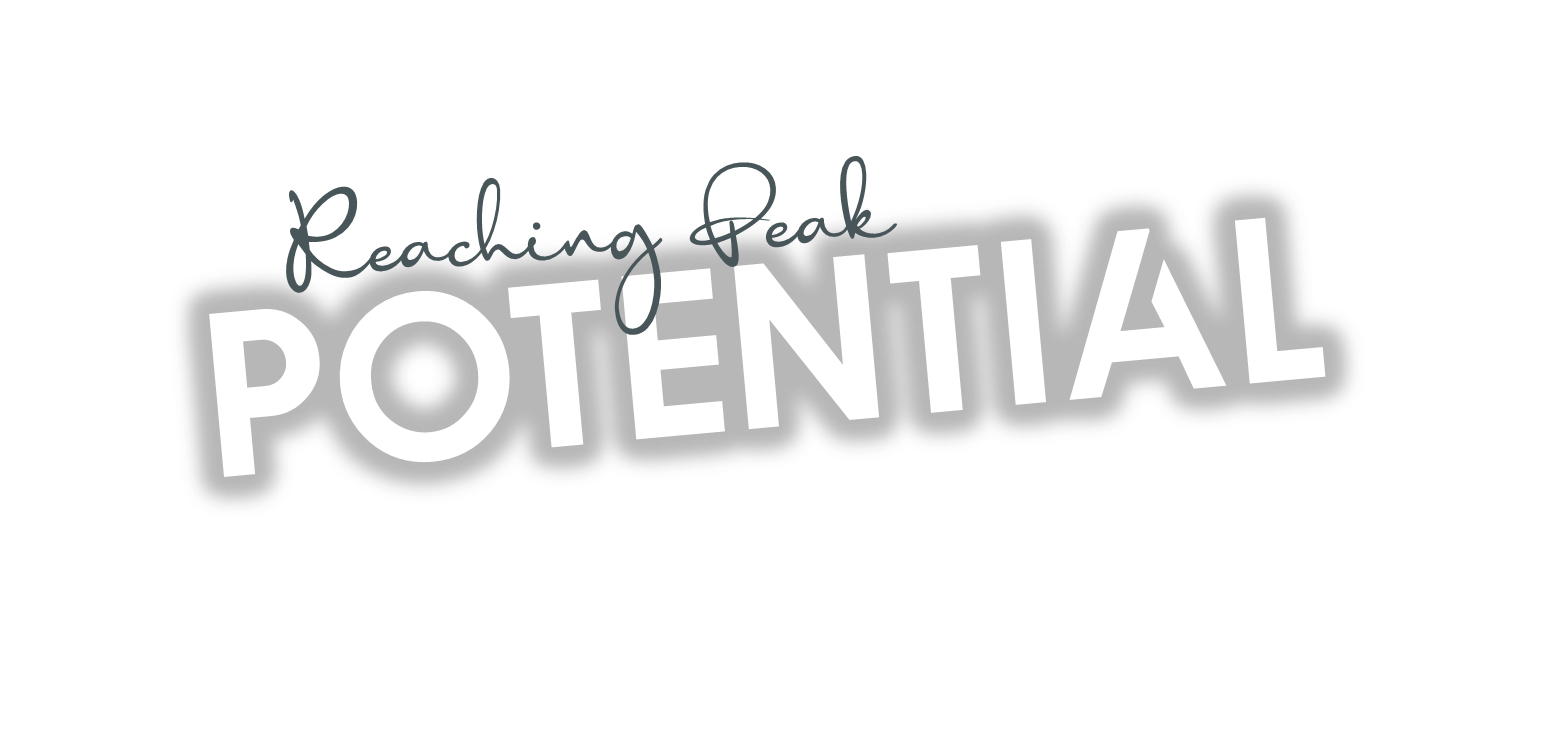 Jephthah — The Leader that Chose not to Fail

"Low Expectations — High Returns“

Jephthah was born without any kind of high expectations or any sense of destiny. He was not born to lead. He was not born to be great.

He was born the son of a harlot. No fanfare.If he had any sense of destiny at all, he was destined to never be a man of greatness, never to be a great man. He was an outcast with no power or influence.
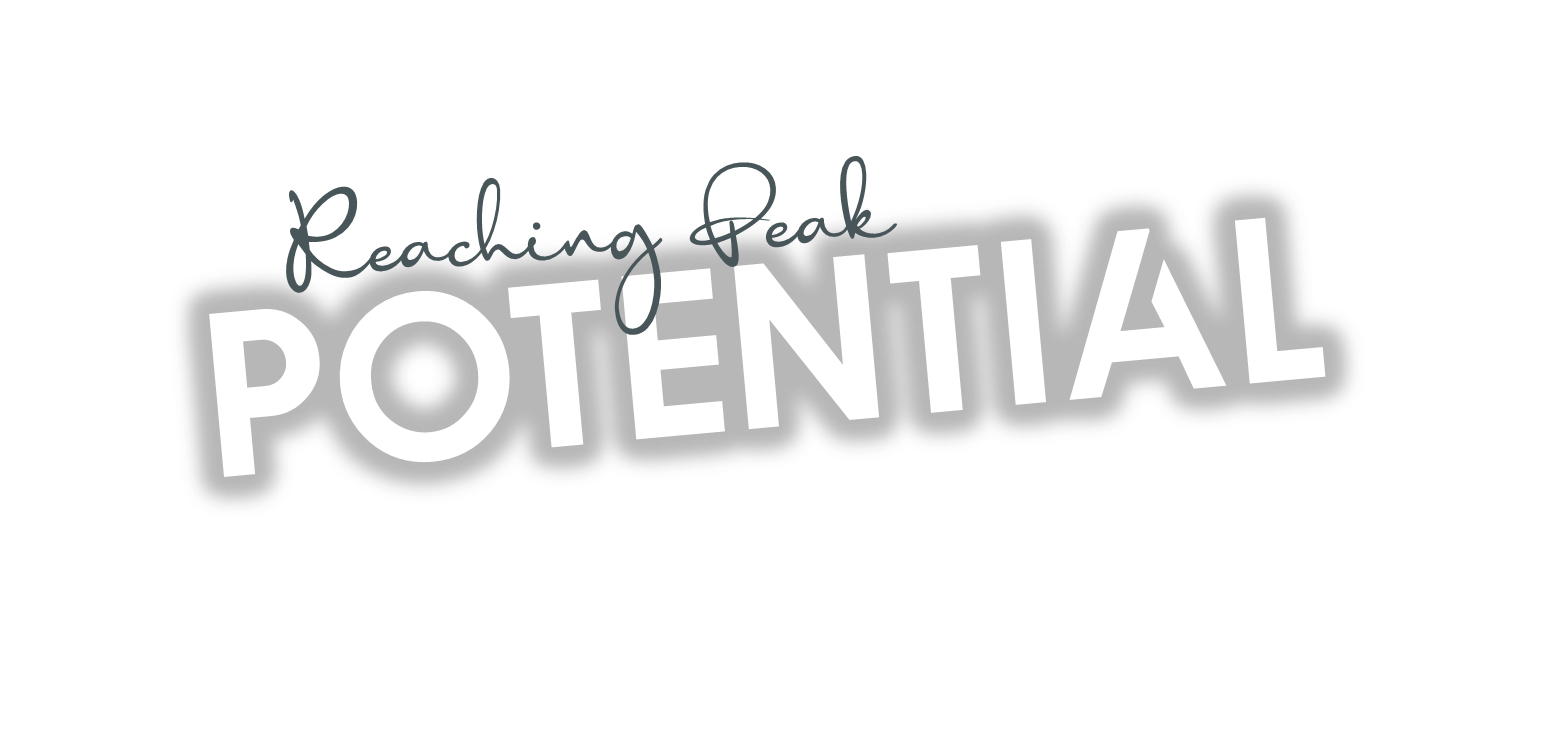 Yet Jephthah did lead. He became a great leader. He was a mighty man of valor and he became this by making right decisions.

He did lead in the right direction and he took others with him. None of the low expectations others had of him mattered because he became God's `man for the hour'!
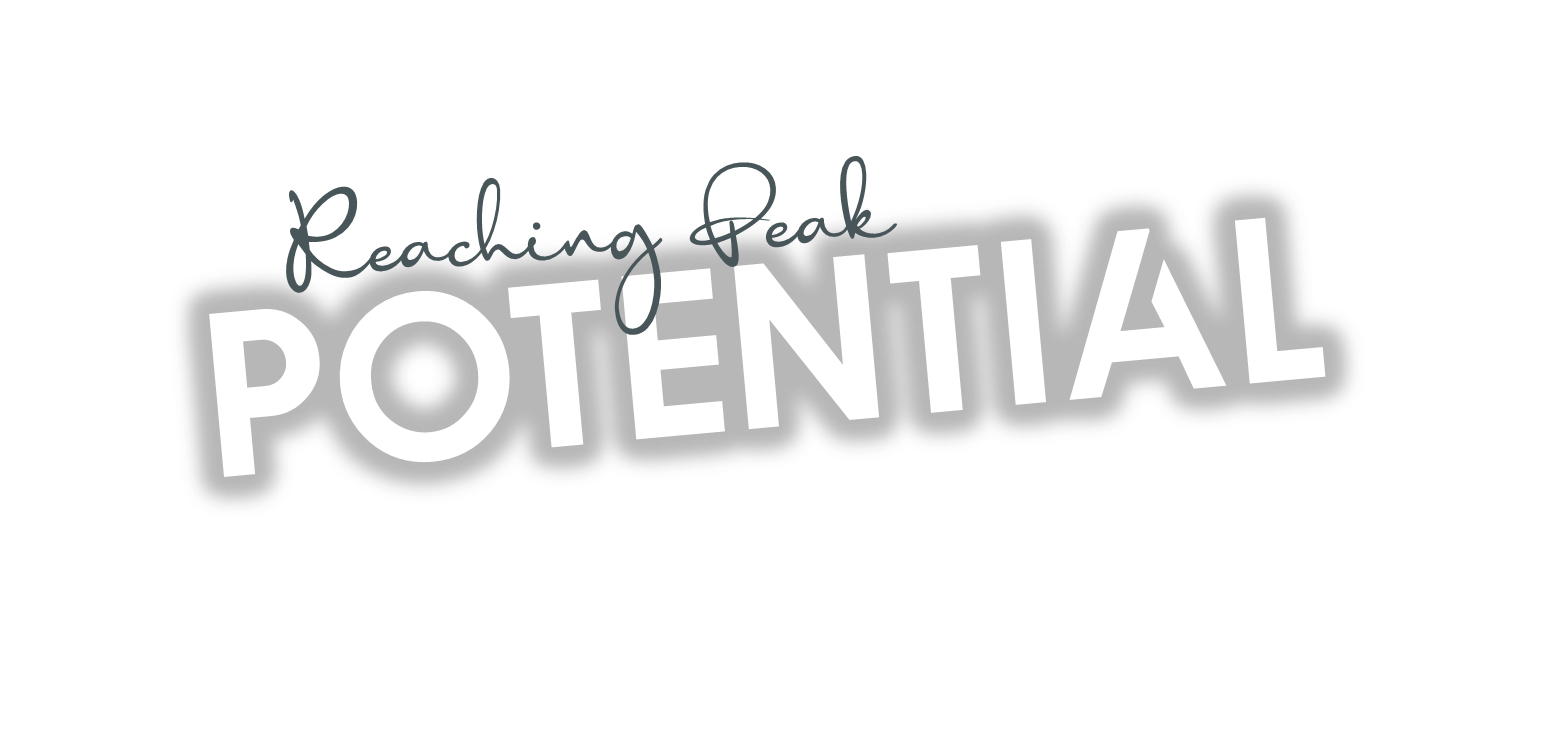 See Judges 11:3-8

Although Jephthah wasn't born destined to be a great leader, he became the head of all of the inhabitants of Gilead. He truly reached his peak potential.

Through the power of choice, he determined that circumstances wouldn't dictate to him what he could or would become.
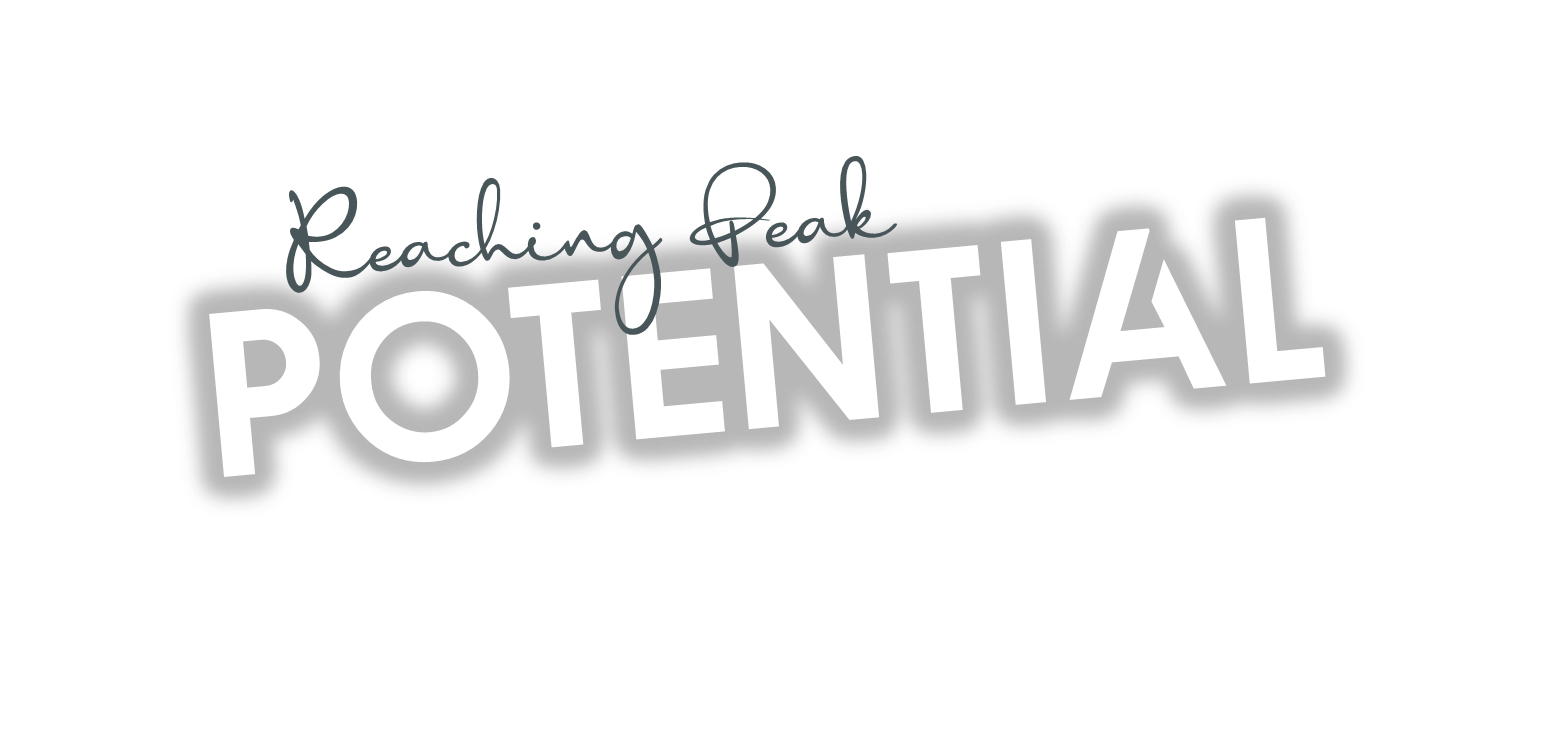 Amazingly, he decided not to stay stuck in the quagmire he found himself in. He moved on. He could have stayed in a state of bitterness because of what had happened with his `family' but instead decided to reach beyond and exceed other's expectations.

As someone said, we can either let life's circumstances and experiences make us bitter or better. Jephthah had low expectations' but produced 'high returns'!
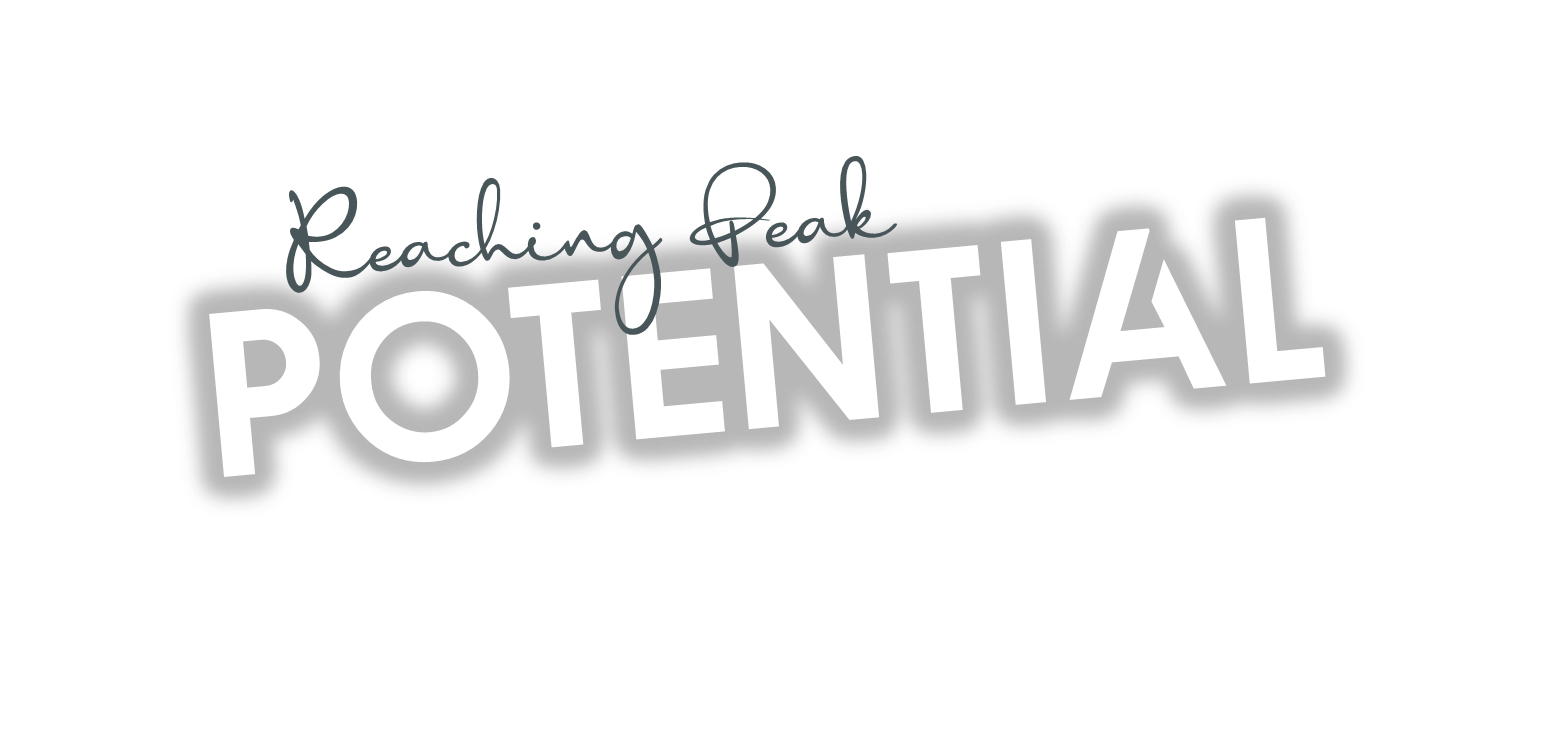 The odds may be against a person becoming a powerful leader, a peak leader, and reaching their peak potential, but leaders shouldn't let those odds determine the outcome.

Choose to be a better leader! 

Decide to reach your peak potential!
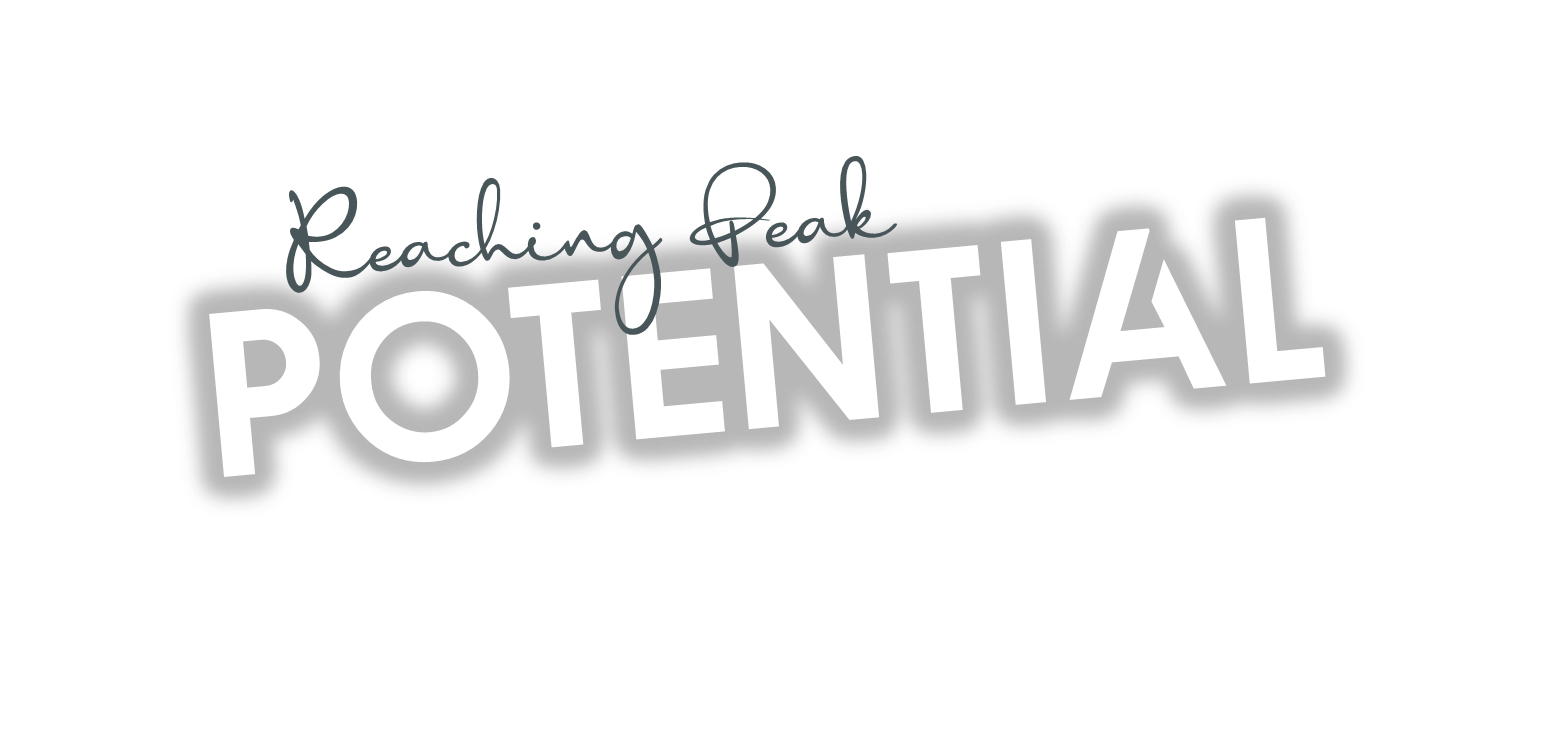